Energy Imbalance Market Update
Mark Rothleder
VP, Market Quality & Renewable Integration
Body of State Regulators
Lake Tahoe – Incline Village
May 22, 2016
EIM benefits total $64.6 million as of 1st Quarter 2016
All estimated gross benefits are in millions of dollars per EIM entity.
[Speaker Notes: NV Energy began parallel operations on September 1 following market simulation 
ISO and NVE confirmed completion of EIM readiness criteria with no exceptions and certified with FERC on October 1 
Activation on November 1 is pending FERC approval of the readiness criteria and certification
ISO and NVE defined a rigorous support plan to monitor and quickly respond to conditions

NV Energy and the ISO are ready to monitor market results.
The ISO published a market quality report on October 1 
Pricing performance improvement continues and ISO continues to provide documentation to FERC
Parallel operations with NV Energy will continue until October 31 to ensure systems are stable in advance of the transactions becoming financially binding on November 1
The available balancing capacity enhancement will be implemented upon FERC approval

Puget and APS
Both entities executed EIM Entity Agreements
EIM Scheduling Coordinator and Participating Resource Agreements are on track to be executed by December 1
ISO provided 100 level training and CBTs, which will continue through January. A course on Access Provisioning will occur in December
ISO conducted an operator application overview and tour for APS and PSE operators to assist with operator planning

Portland
Oct 2014 – Oregon Commission directed PGE to provide a cost-benefit analysis of joining a regional EIM
Sept 2015 - Announced plans to participate in ISO’s EIM and withdraw from market initiative led by the Northwest Power Pool Members’ Market Assessment and Coordination Committee

Idaho
Sept 2015 - Announced plans to withdraw from market initiative led by the Northwest Power Pool Members’ Market Assessment and Coordination Committee
Initiating a cost/benefit study for EIM and expects to make a decision first quarter 2016]
EIM
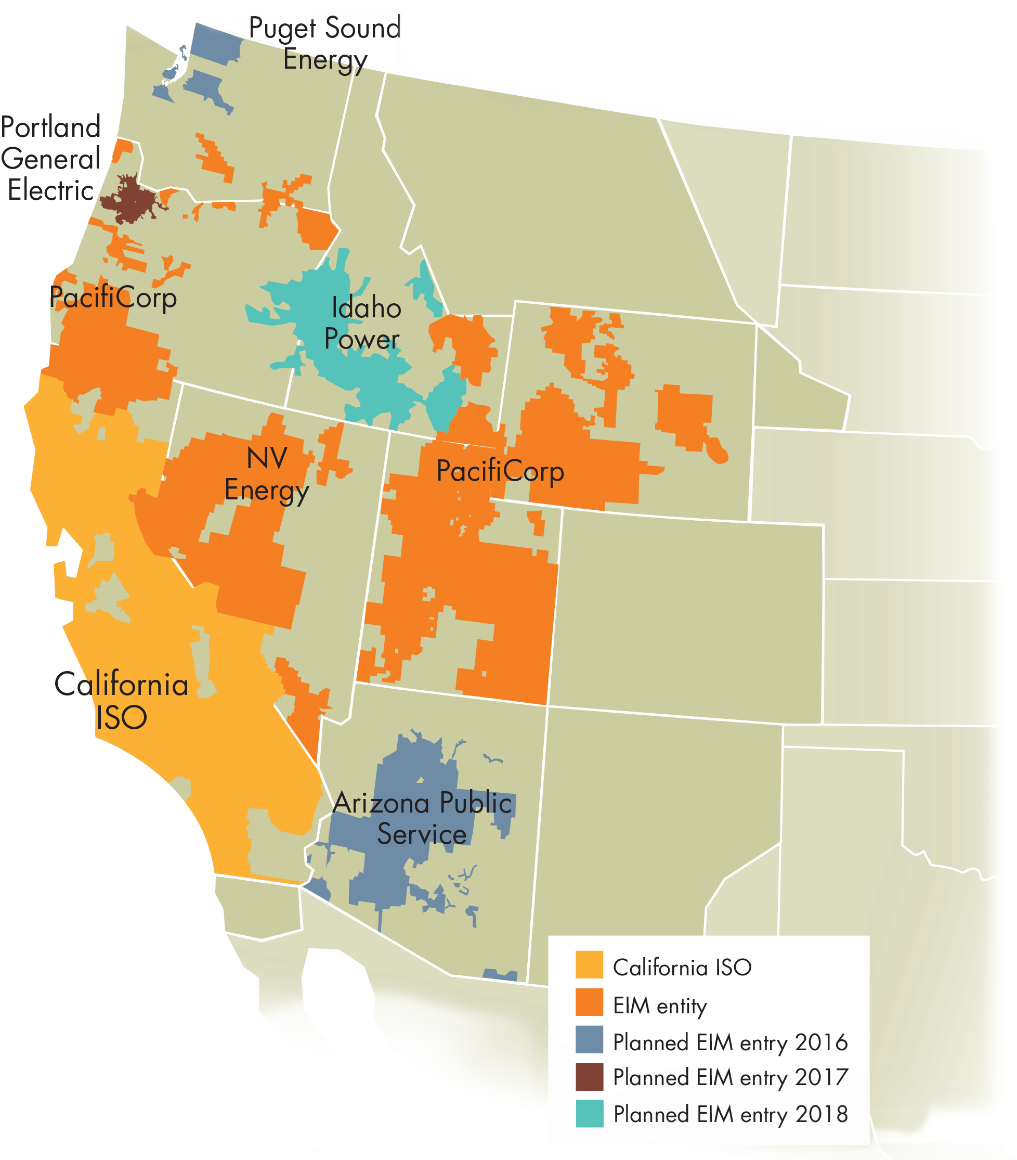 Puget Sound Energy and Arizona Public Service on track to Go-Live October 2016
Portland General Electric has begun integration work and planned Go-Live is October 2017
Idaho Power to join EIM in April 2018
Calculating the benefits
Start with the net EIM transfer of each BA.
Running an offline optimization simulation, re-dispatch the online or available resources in each BA to zero out the net EIM transfers based on actual market bids and fixed costs. This is called the counter-factual dispatch.
The EIM benefit is the cost of the counterfactual dispatch by multiplying the re-dispatch volume by the associated EIM bid cost. 
EIM benefit distribution is not allocated but rather is determined based on the counterfactual benefits if EIM area based on the counterfactual results for each BAs, inter BA EIM transfers, transfer prices and base schedule optimality
Example 1: benefit from non binding transfer
Total EIM benefit (cost saving):
BAA B
BAA A
G3: 100MW at $50/MWh
G4: 100MW at $55/MWh
Transfer limit 300 MW
B
A
being replaced by
G1: 100MW at $30/MWh
G2: 100MW at $35/MWh
Supply bids (incremental from base schedule):
G3: 100MW at $50/MWh
G4: 300MW at $55/MWh
G1: 100MW at $30/MWh
G2: 300MW at $35/MWh
Cost saving = 100*50+100*55 -(100*30+100*35) = $4,000
BAA A benefit (profit):
Demand (incremental from base schedule):
G1: 100MW at $30/MWh
G2: 100MW at $35/MWh
L = 200 MW
None
being sold at $35
EIM dispatch and LMP:
G3: 0 MW at $35/MWh 
G4: 0 MW at $35/MWh
Profit = 200*35 -(100*30+100*35) = $500
Transfer 

200 MW
G1: 100 MW at $35/MWh 
G2: 100 MW at $35/MWh
BAA B benefit (cost saving):
G3: 100MW at $50/MWh
G4: 100MW at $55/MWh
Counter factual dispatch:
G3: 100 MW
G4: 100 MW
being replaced by $35 transfer
G1: 0 MW
G2: 0 MW
Transfer
 
0 MW
Cost saving = 100*50+100*55 -(200*35) = $3,500
Example 2: benefit from binding transfer
Total EIM benefit (cost saving):
BAA B
BAA A
G3: 100MW at $50/MWh
G4: 250MW at $55/MWh
Transfer limit 300 MW
B
A
being replaced by
G1: 100MW at $30/MWh
G2: 200MW at $35/MWh
G3:   50MW at $50/MWh
Supply bids (incremental from base schedule):
G3: 100MW at $50/MWh
G4: 300MW at $55/MWh
G1: 100MW at $30/MWh
G2: 300MW at $35/MWh
Cost saving = 100*50+250*55 -(100*30+200*35+50*50) = $6,250
Demand (incremental from base schedule):
L = 350 MW
None
BAA A benefit (profit):
G1: 100MW at $30/MWh
G2: 200MW at $35/MWh
EIM dispatch and LMP:
G3: 50 MW at $50/MWh 
G4:   0 MW at $50/MWh
Transfer

300 MW
G1: 100 MW at $35/MWh 
G2: 200 MW at $35/MWh
being sold at $42.5=0.5*(35+50)
Profit = 300*42.5 -(100*30+200*35) = $2,750
Counter factual dispatch:
G3: 100 MW
G4: 250 MW
BAA B benefit (cost saving):
Transfer

 0 MW
G1: 0 MW
G2: 0 MW
G3:   50MW at $50/MWh
G4: 250MW at $55/MWh
being replaced by $42.5 transfer
Cost saving = 50*50+250*55 -(300*42.5) = $3,500
Example 3: benefit from optimizing base schedules
Total EIM benefit (cost saving):
BAA B
BAA A
G1: 100MW at $30/MWh
G2: 100MW at $35/MWh
G3: 100MW at $50/MWh
Transfer limit 
0 MW
B
A
being replaced by
G1: 200MW at $30/MWh
G3: 100MW at $50/MWh
Supply bids (including base schedule):
Cost saving =
100*30 +100*35 +100*50-200*30+100*50)=$500
G3: 200MW at $50/MWh (BS=100)
G4: 300MW at $55/MWh (BS=0)
G1: 300MW at $30/MWh (BS=100)
G2: 400MW at $35/MWh (BS=100)
BAA A benefit (cost saving):
Demand (including base schedule):
G1: 100MW at $30/MWh
G2: 100MW at $35/MWh
L1 = 200 MW (BS=200)
L2 = 100 MW (BS=100)
being replaced by
EIM dispatch and LMP:
G3: 100 MW at $50/MWh 
G4:     0 MW at $50/MWh
G1: 200MW at $30/MWh
Transfer

0 MW
G1: 200 MW at $30/MWh 
G2:     0 MW at $35/MWh
Cost saving = 100*30+100*35 -(200*30) = $500
BAA B benefit (cost saving):
G3: 100MW at $50/MWh
Counter factual dispatch:
G3: 100 MW
G4:     0 MW
Transfer 

0 MW
G1: 100 MW
G2: 100 MW
being replaced by
G3: 100MW at $50/MWh
Cost saving = 100*50 -(100*50) = $0